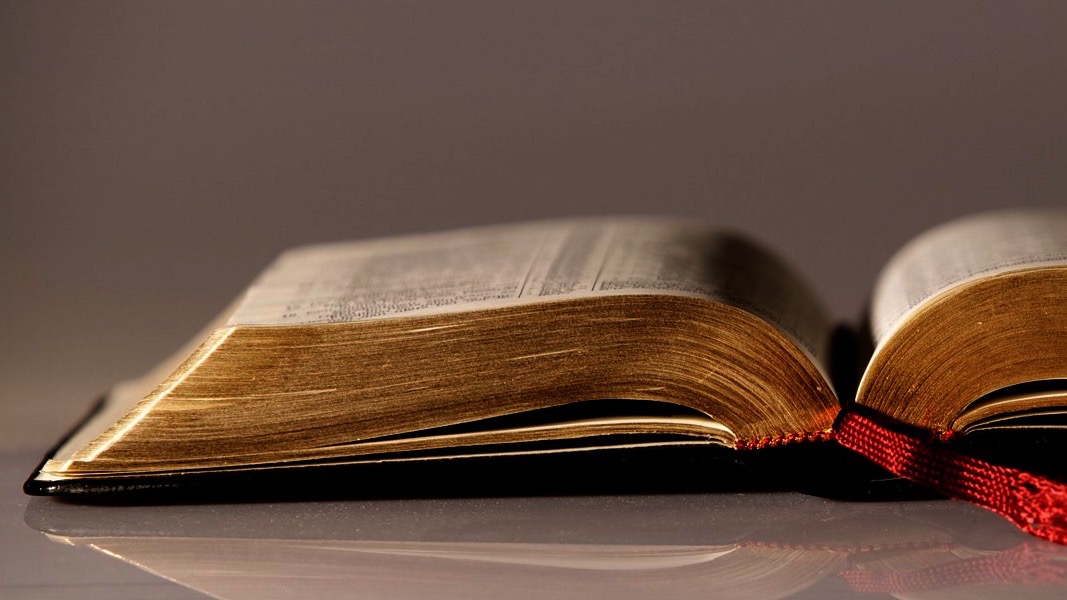 Welcome to
Our Sunday School
We’ll start at 9:07
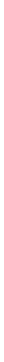 visit OurSundaySchool.com for more about our class
Colossians: week 13 (pages 85-90)
Colossians 1:23
if indeed you remain grounded and steadfast in the faith and are not shifted away from the hope of the gospel that you heard. This gospel has been proclaimed in all creation under heaven, and I, Paul, have become a servant of it.
Colossians: week 13 (pages 85-90)
Dr. Alan ThompsonThis will be a judgment scene in which there is no judgment or guilty verdict.
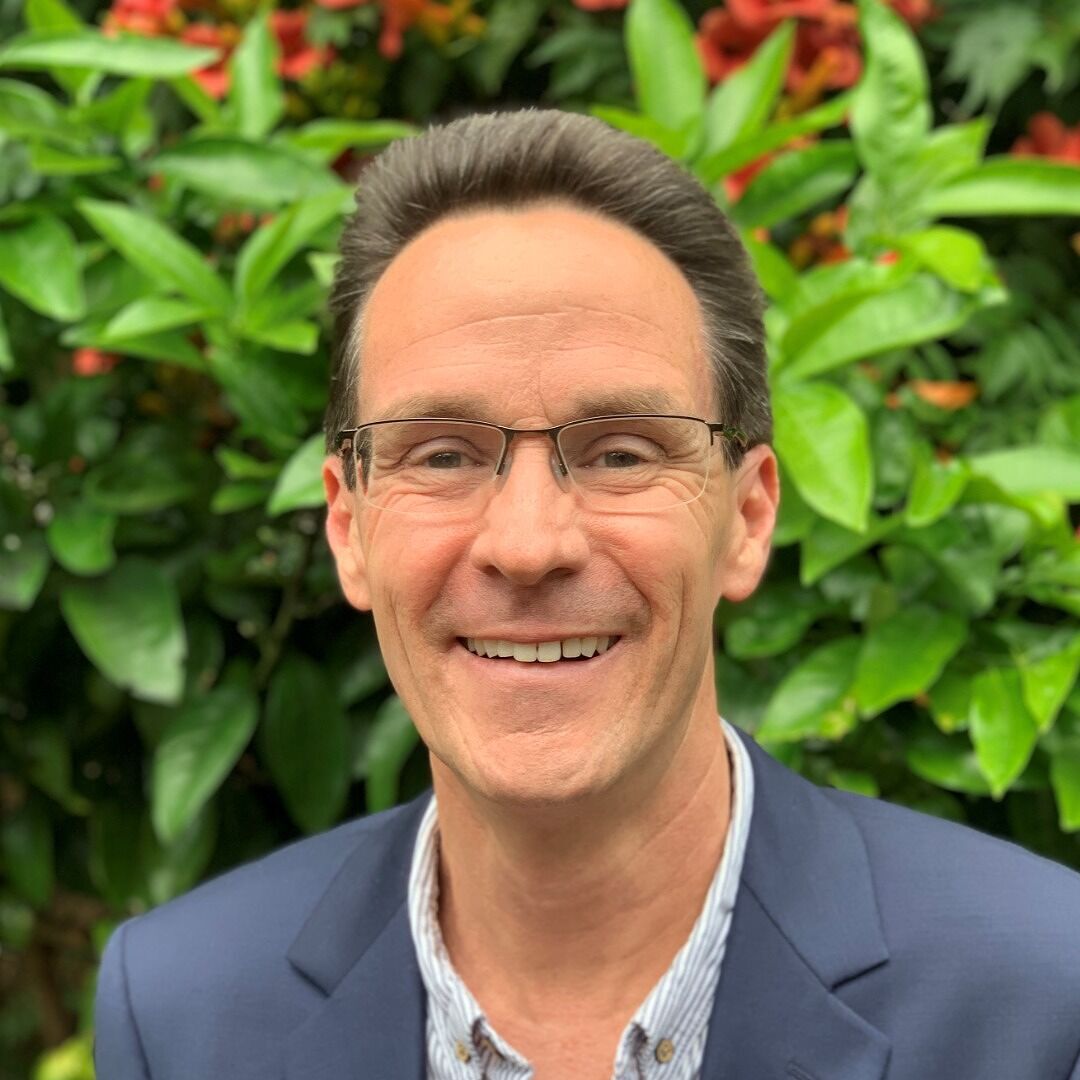 Colossians: week 13 (pages 85-90)
Dr. John DavenantTrue faith always looks to Christ Jesus
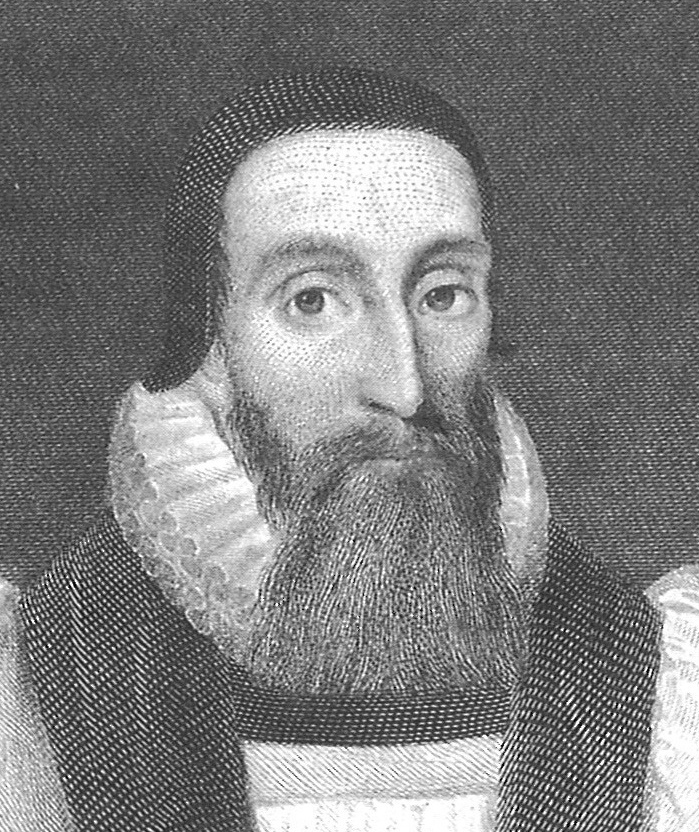 Colossians: week 13 (pages 85-90)
CyprianThat we are Christians is the substance of faith and hope
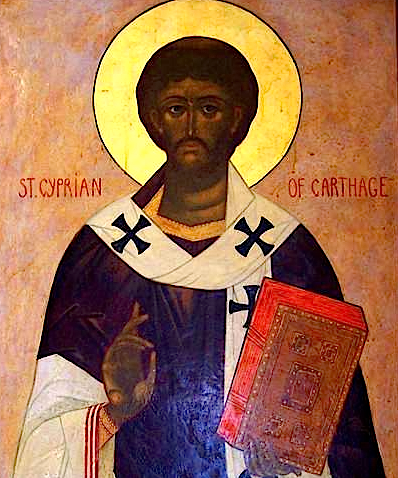 Colossians: week 13 (pages 85-90)
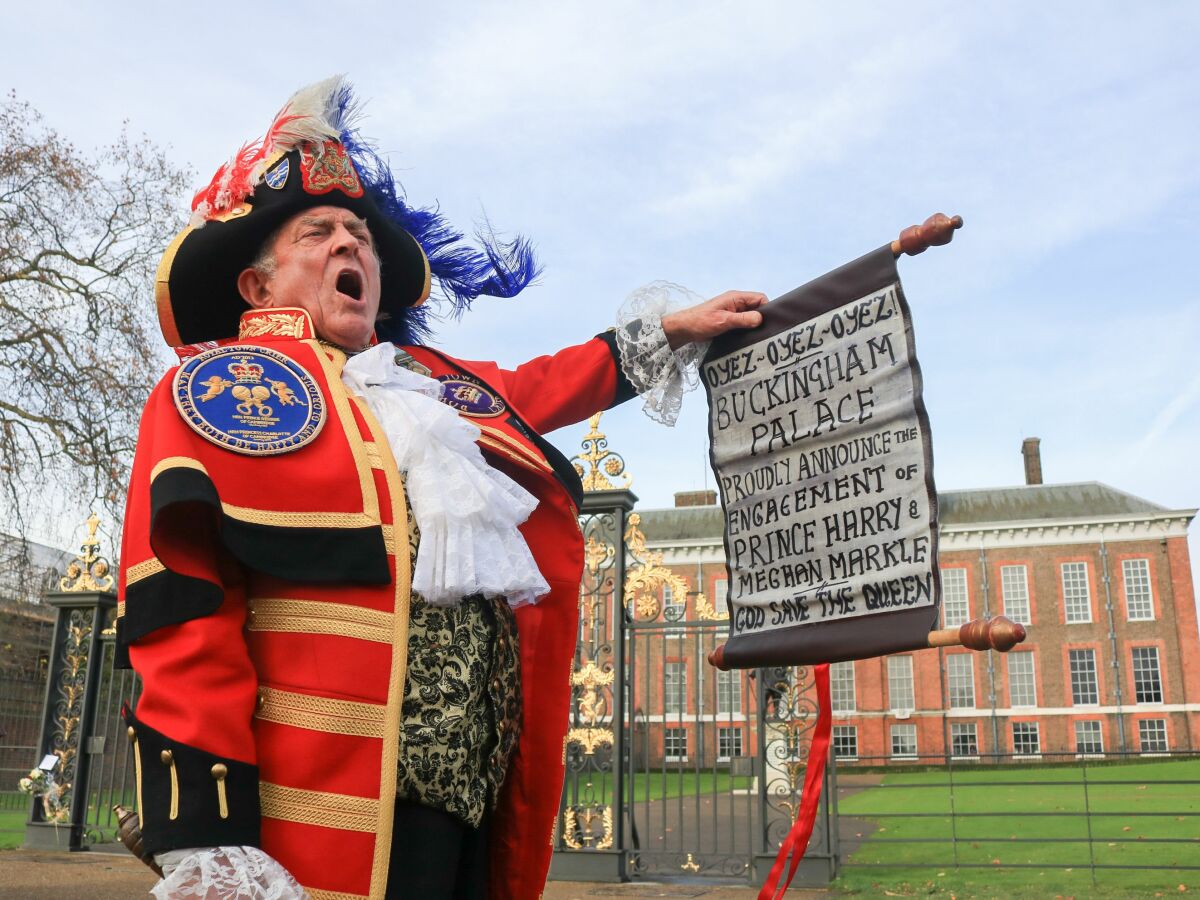 Colossians: week 13 (pages 85-90)
Prayer time
Write down your prayer requests (on the Weekly Update or in the comments
Lean in, engage, and pray for someone not with you
Go worship
Today’s class (page 17)
Preparing for Colossians 1:1-2:3Pray with othersHear with othersThink with othersStudy with othersShare with othersInvite others
In class, as a class
In class, as tables
After class
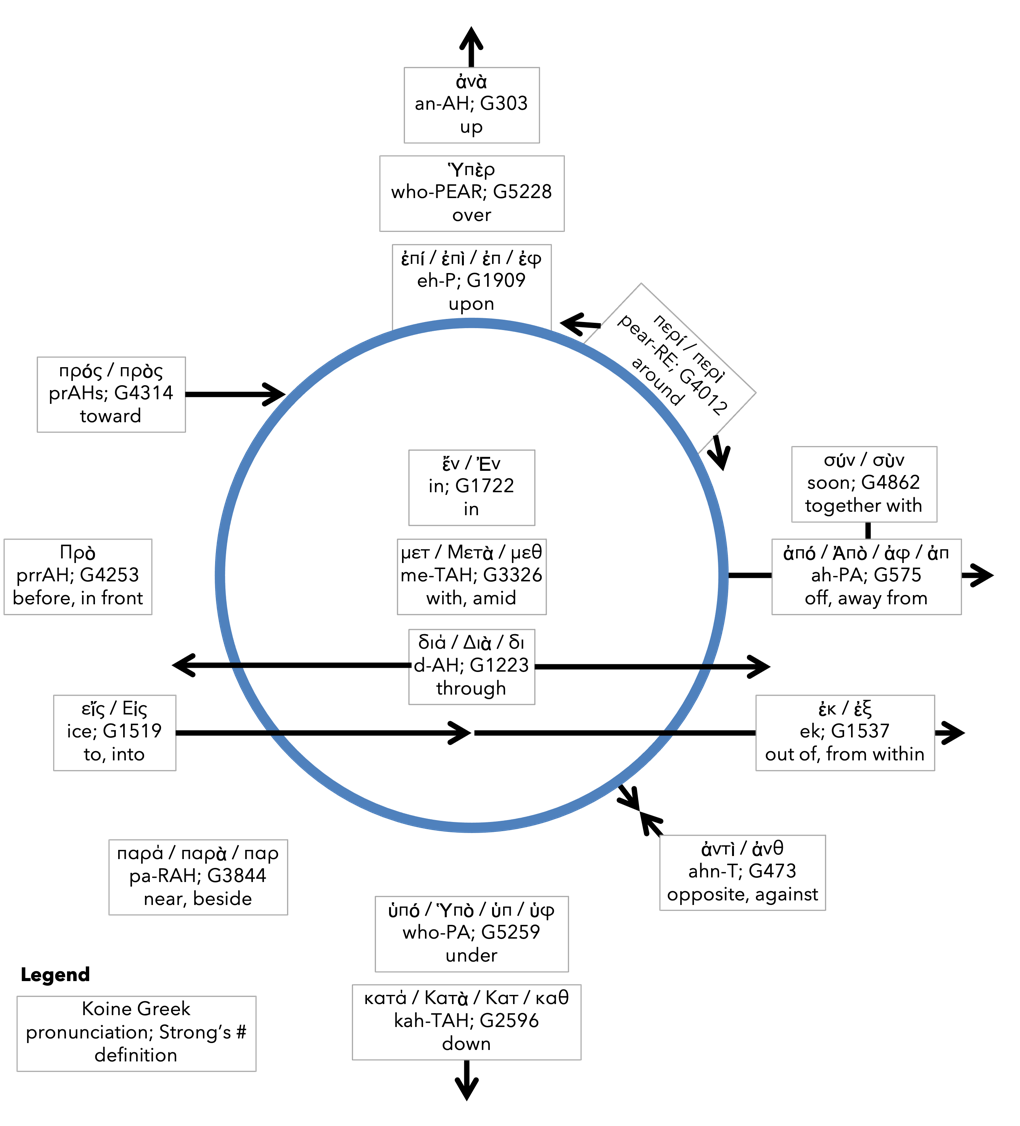 Prepositioncircle (page 12)
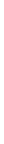 BDAG on morphe(mor-FAY)definition
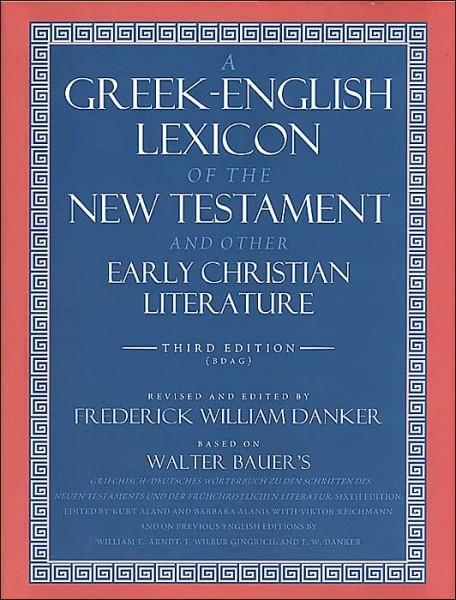 Dr. Gregory K. BealeQuote
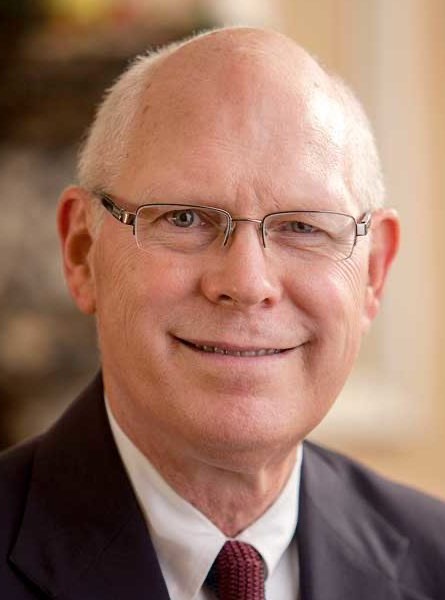 F. F. BruceQuote
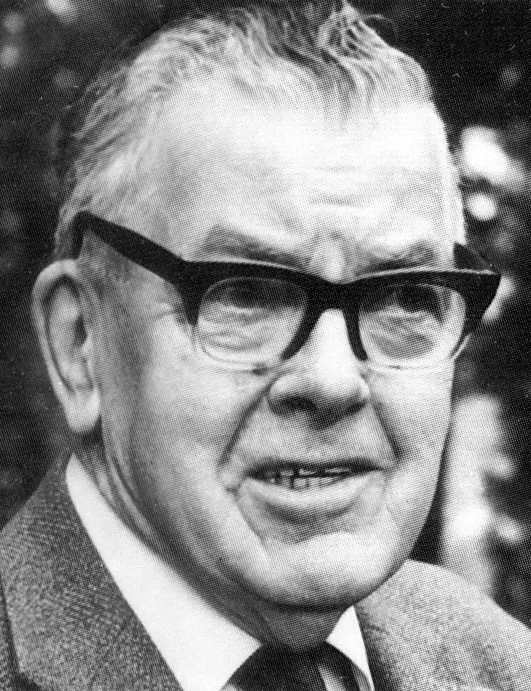 Dr. John DavenantQuote
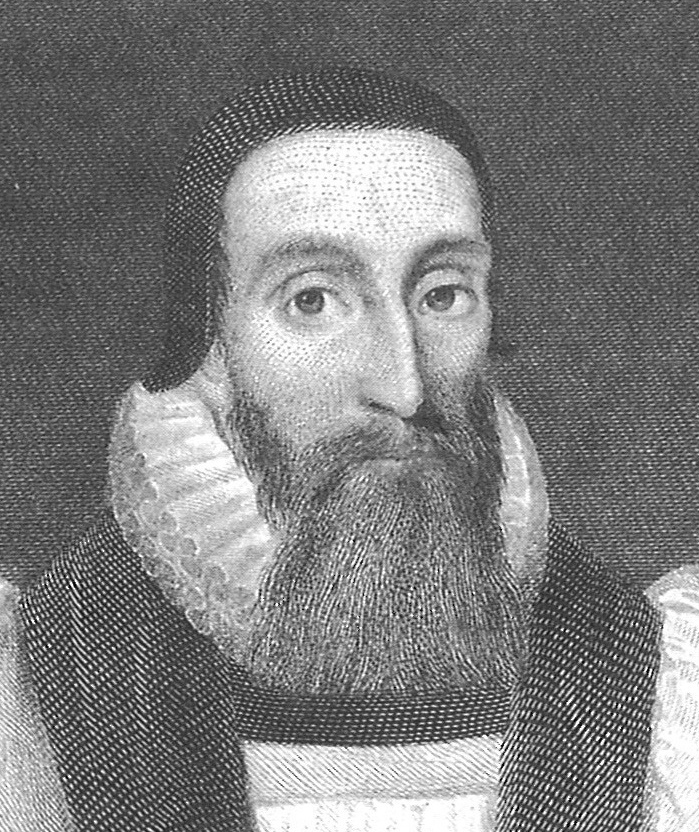 Dr. James D. G. DunnQuote
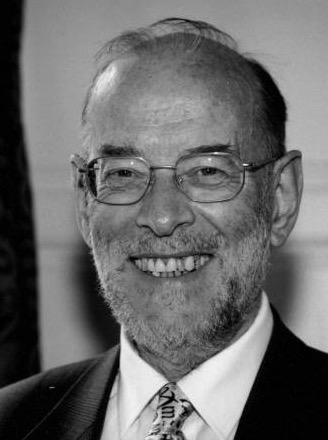 Dr. David GarlandQuote
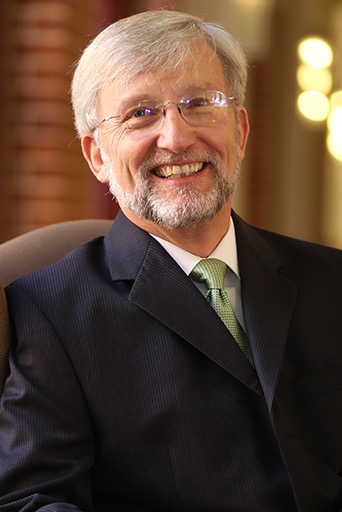 Dr. Murray J. HarrisQuote
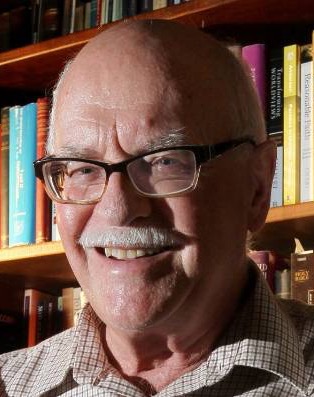 Dr. R. Kent HughesQuote
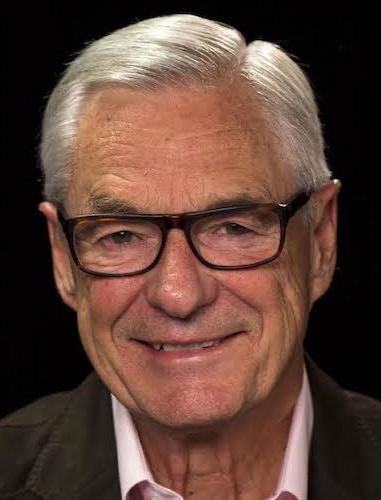 R. C. LucasQuote
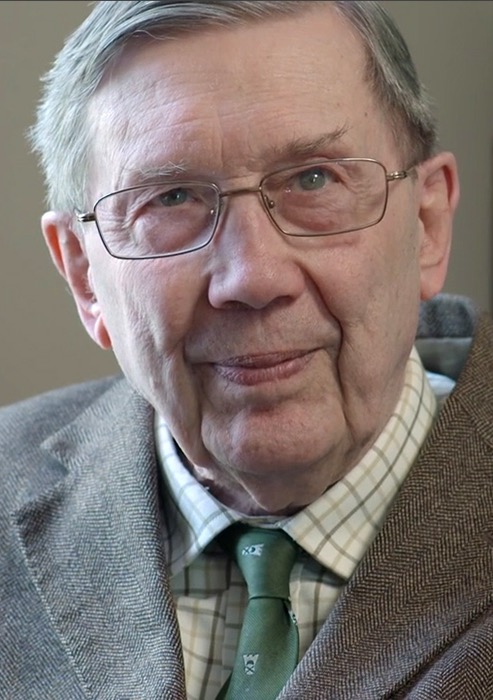 Dr. Scot McKnightQuote
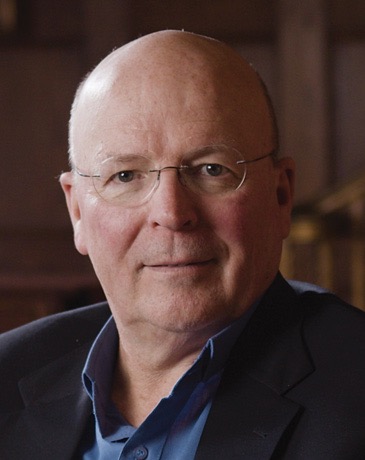 Philip MelanchthonQuote
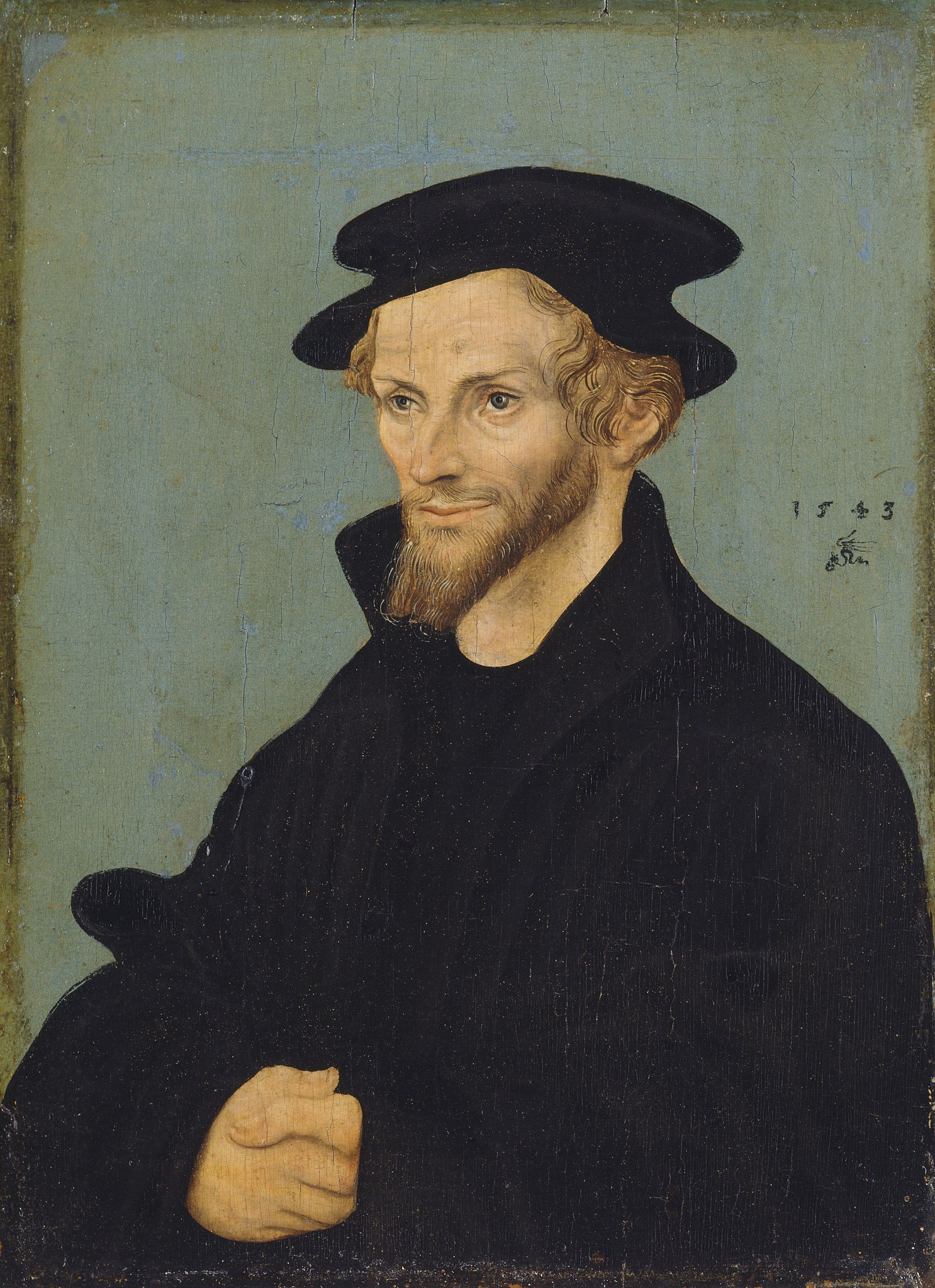 Dr. Douglas J. MooQuote
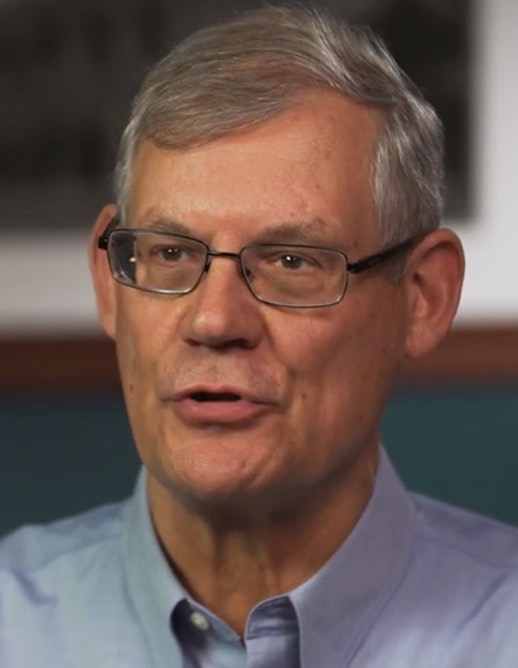 Dr. R. Scott Pace& Dr. Daniel L. AkinQuote
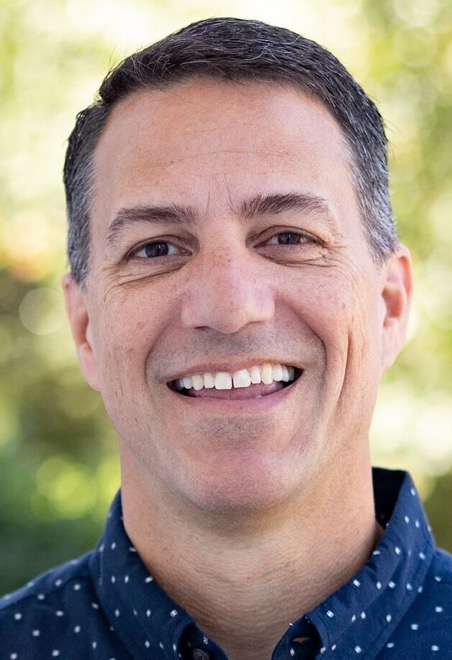 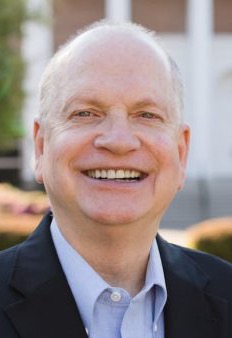 Dr. David W. PaoQuote
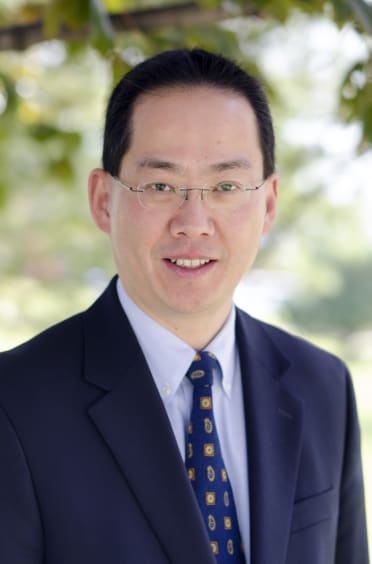 Dr. Alan ThompsonQuote
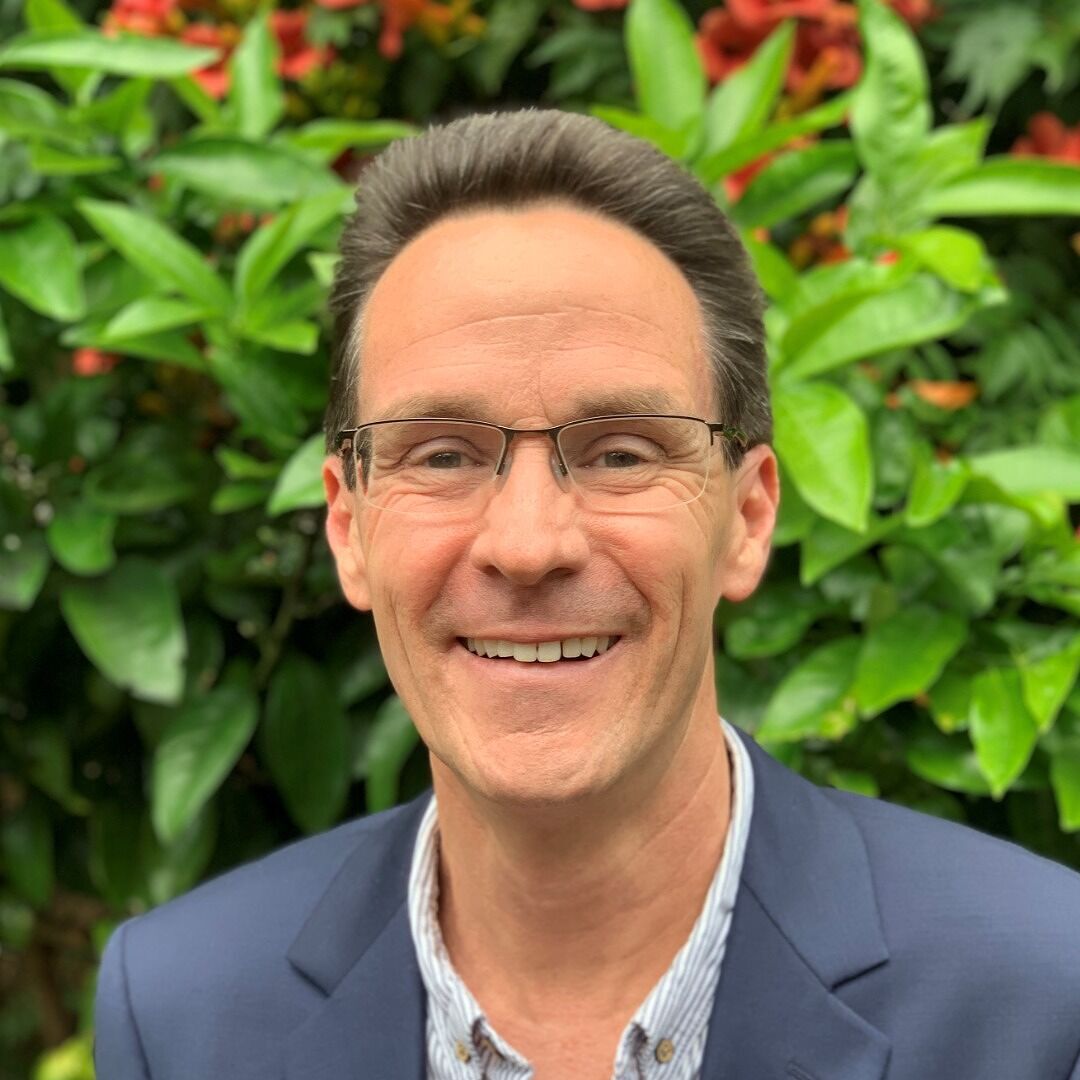 Jen WilkinQuote
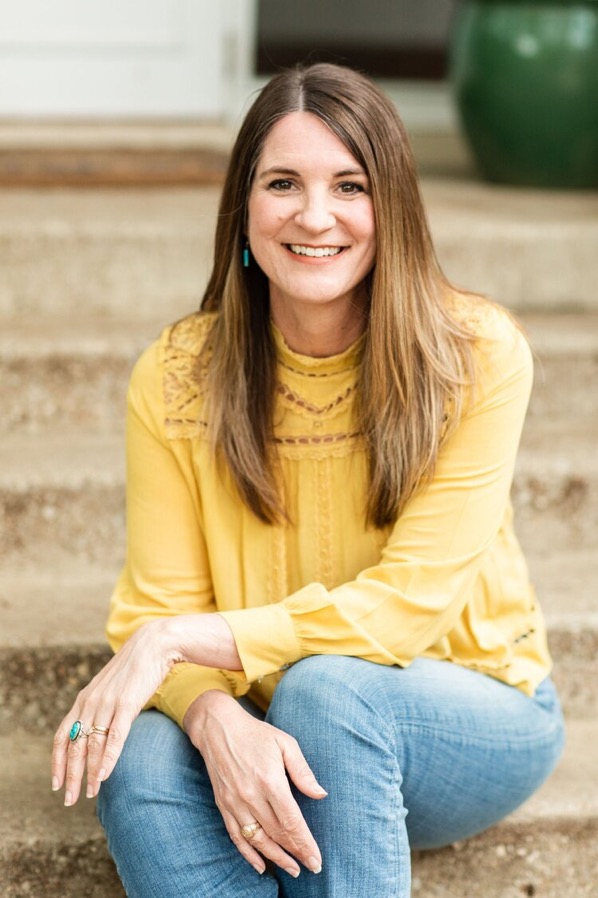 Dr. N. T. WrightQuote
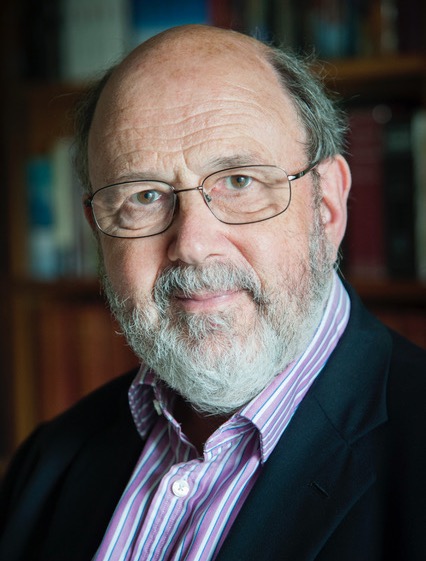